Aprendo 4 Cómo medir la masa de la materia
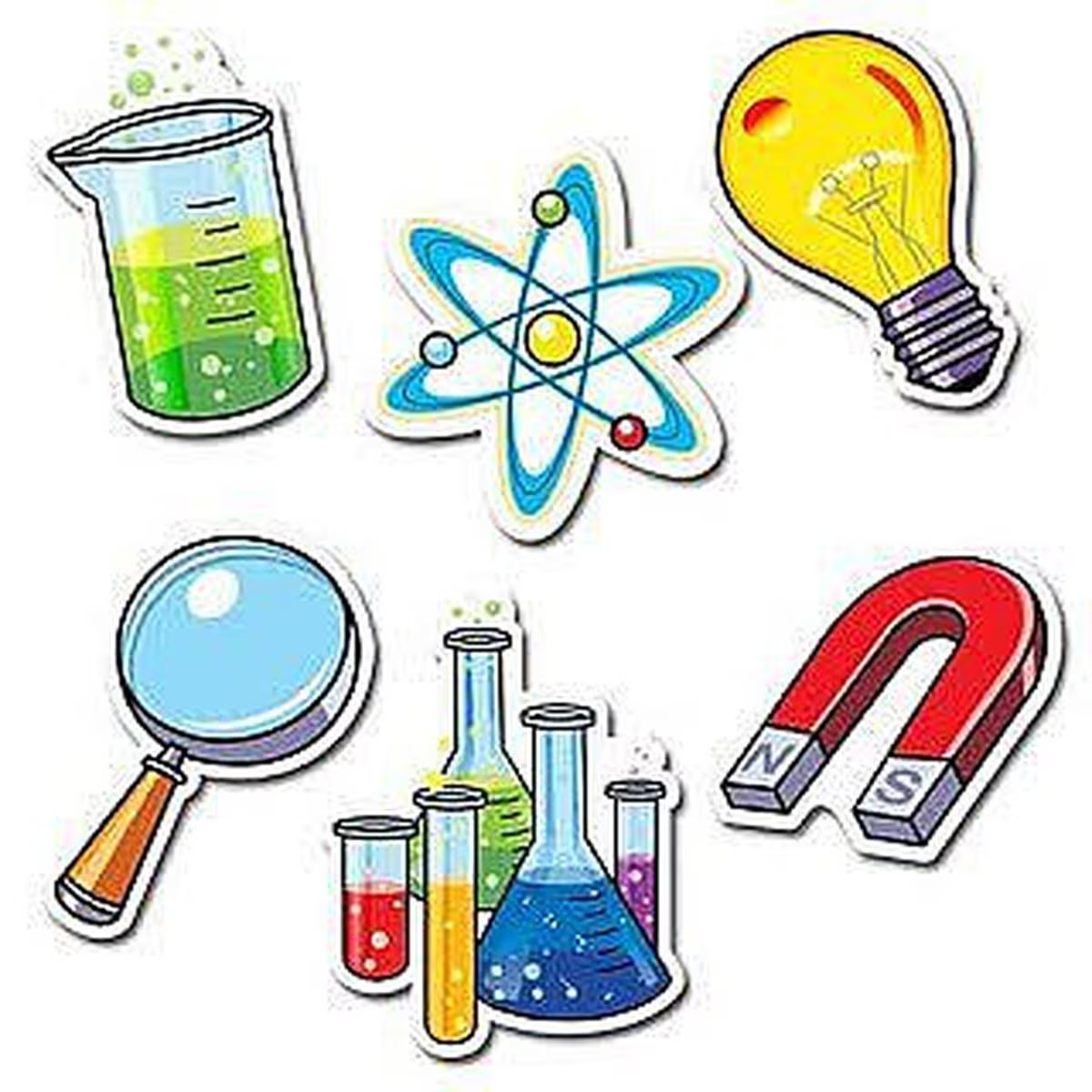 Desafío: Eres capaz de medir la masa de diferentes elementos. :
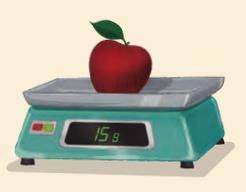 Actividad: 

1.- Mide la cantidad de materia de 6 elementos diferentes que tienes y registra la información según el siguiente esquema:
Elemento: 







Cantidad de masa:
Elemento: 







Cantidad de masa:
Elemento: 







Cantidad de masa:
5.- Observa los instrumentos y responde:

A.-  ¿Conoces estos instrumentos?, ¿cuáles son sus nombres?

B.- ¿Para qué sirven? Y ¿Cuáles son sus unidades de medida?

C.- ¿El volumen de qué elementos puede medir la huincha?
Para concluir… 


La masa de un cuerpo es _____________________.